Digital Collections
Indiana University’s Image Repository Demonstration
Nick Homenda
Indiana University Bloomington
September 11, 2020
INDIANA UNIVERSITY BLOOMINGTON
Agenda
Project History
Feature Demonstrations
Next Steps
1.
Project History
Who are we?
Nick Homenda, Digital Initiatives Librarian, IU Libraries, Co-Product Owner
Mairelys Lemus-Rojas, Open Knowledge Librarian, IUPUI, Co-Product Owner
Jim Halliday, Head, Repository Technology Development, IU Libraries
+ 6 software developers at IUB/IUPUI/UITS and 1 project manager/scrum master
PLUM → Pages Online
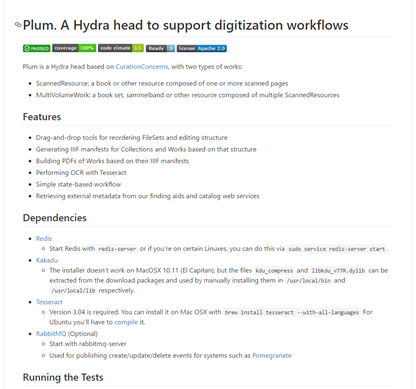 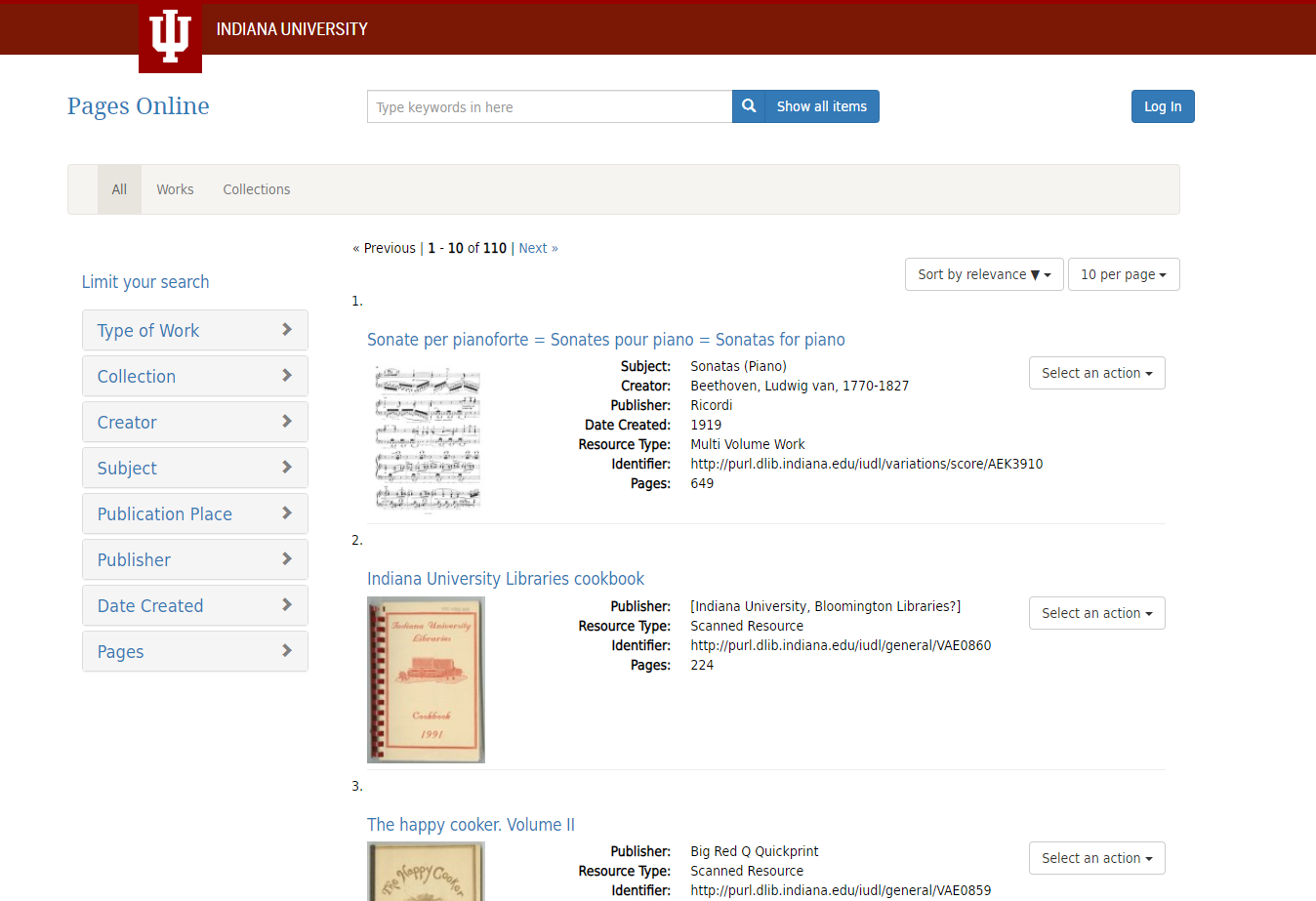 Pages Online Migration
Variations Scores
Pages Online
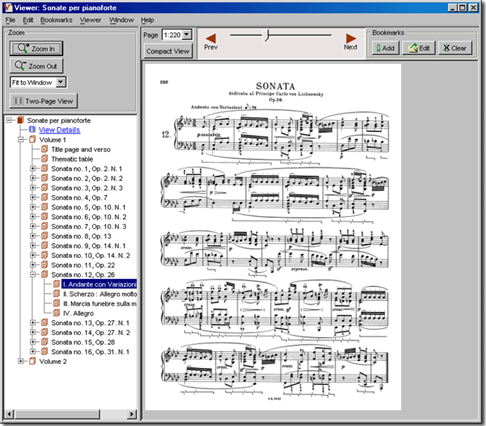 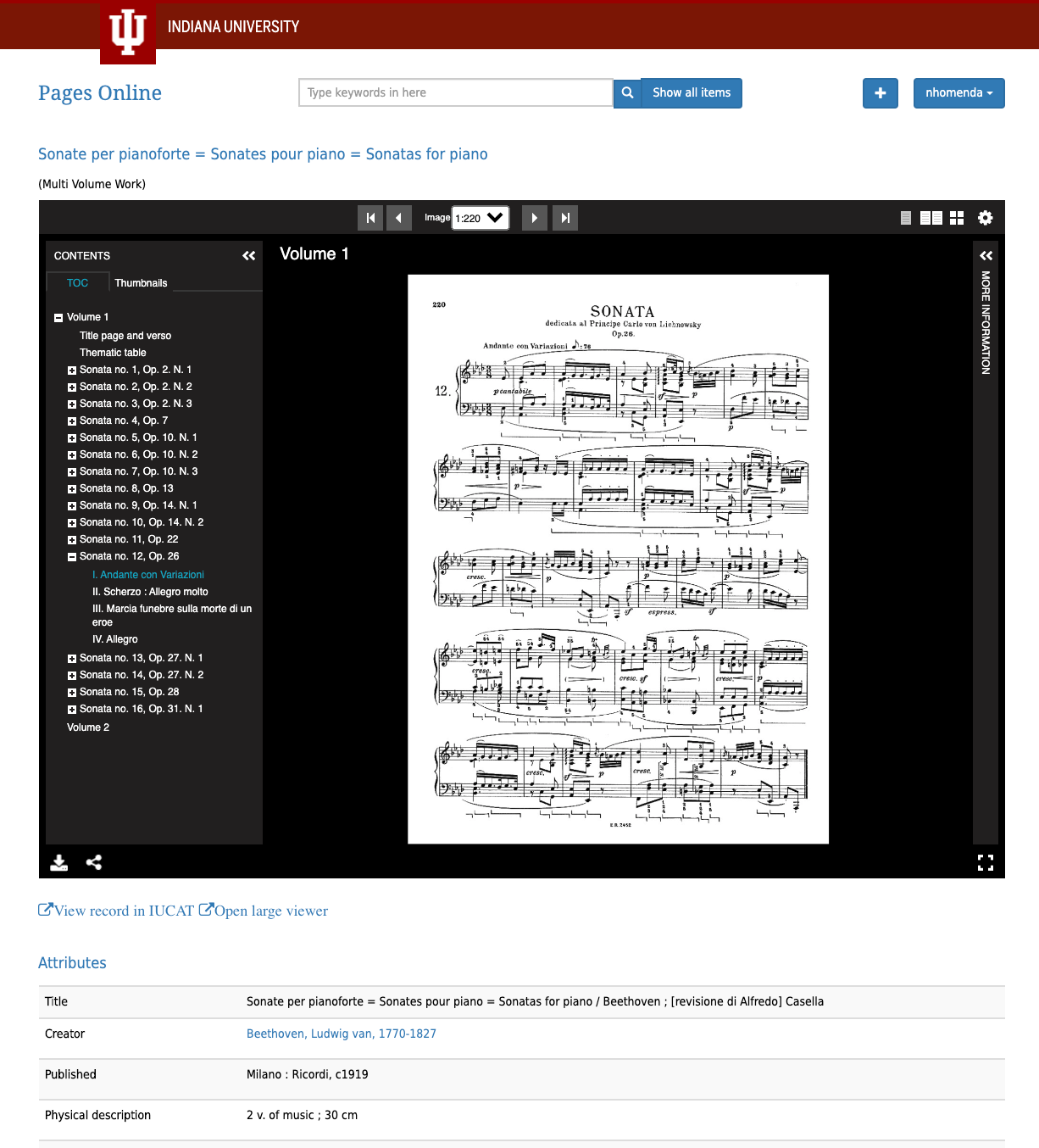 New Charge
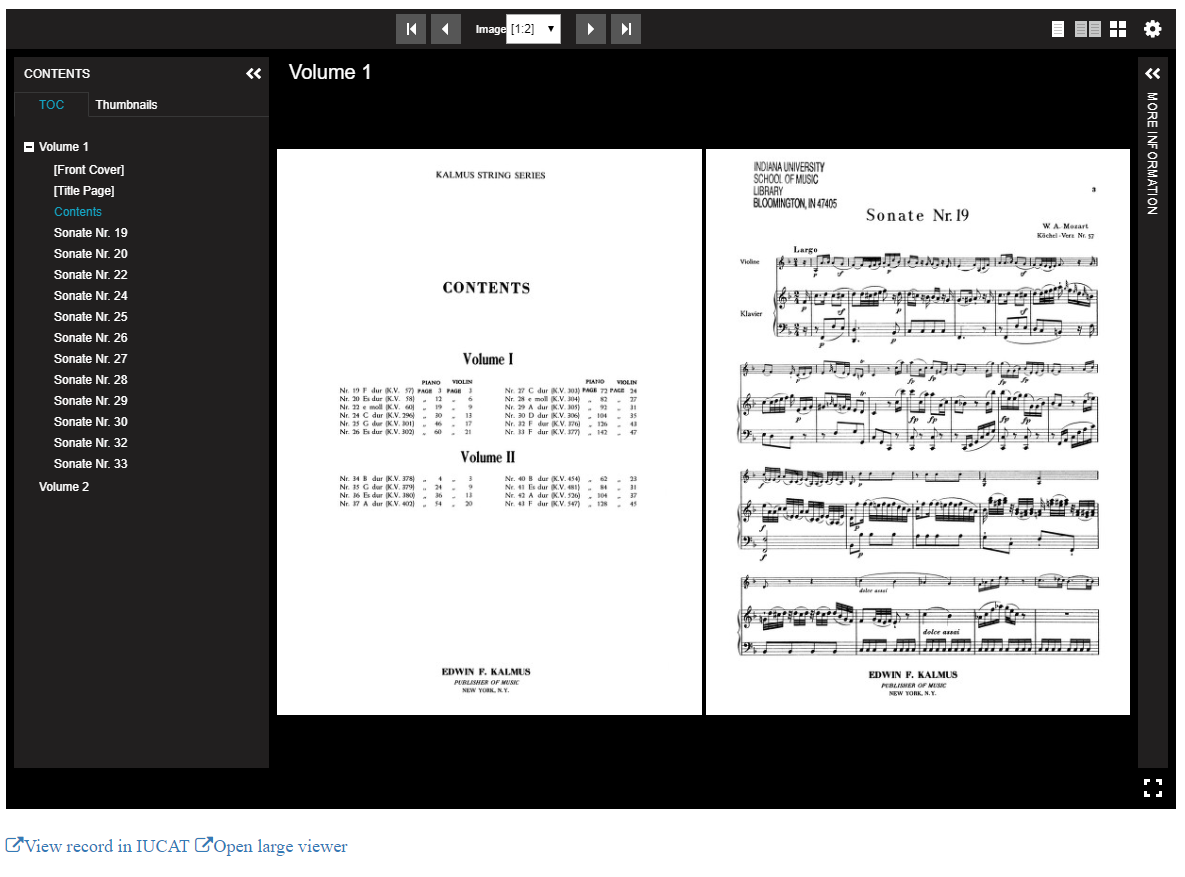 November 2018

Expand Paged Media Project to include image collections features
Legacy Services
Image Collections Online
CONTENTdm
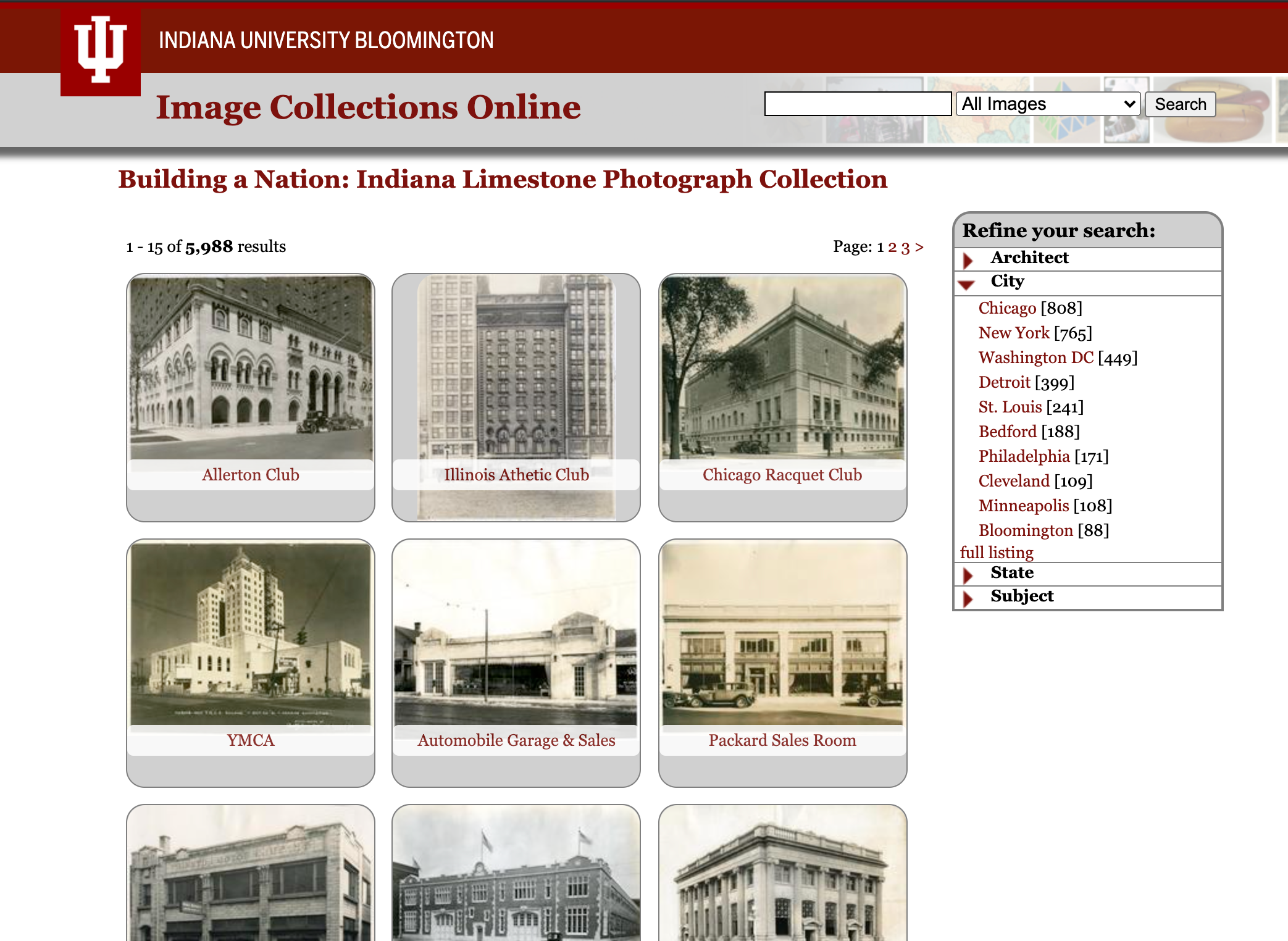 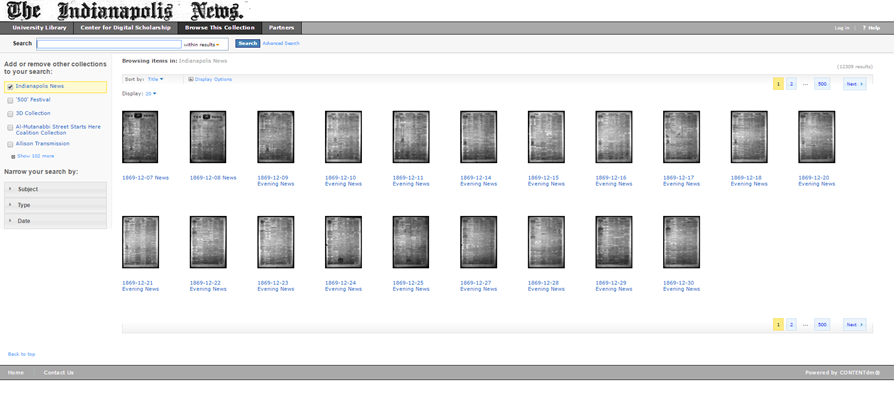 Feature Demonstrations
Digital Collections Metadata Import
Fetch library catalog data for items by unique identifier
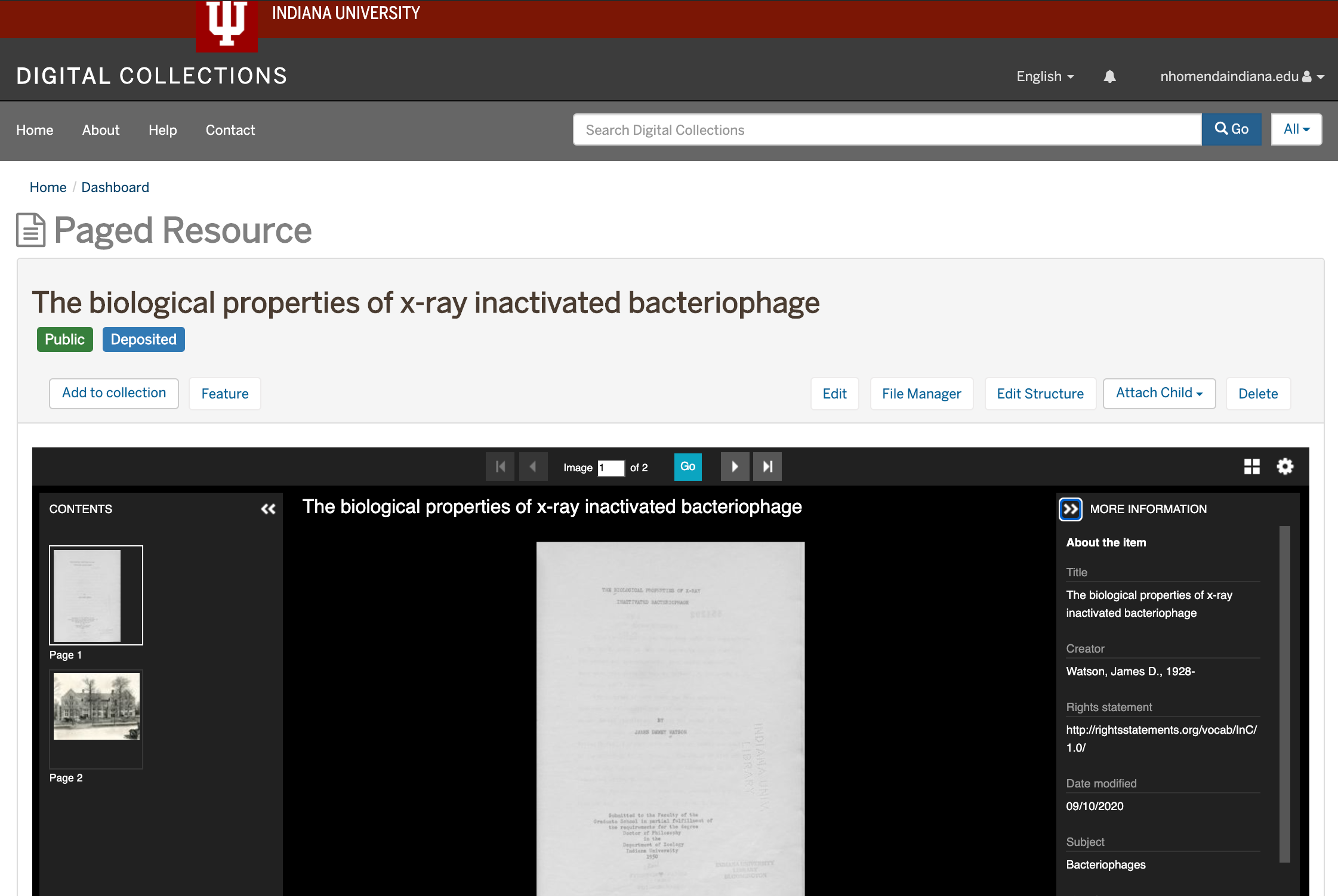 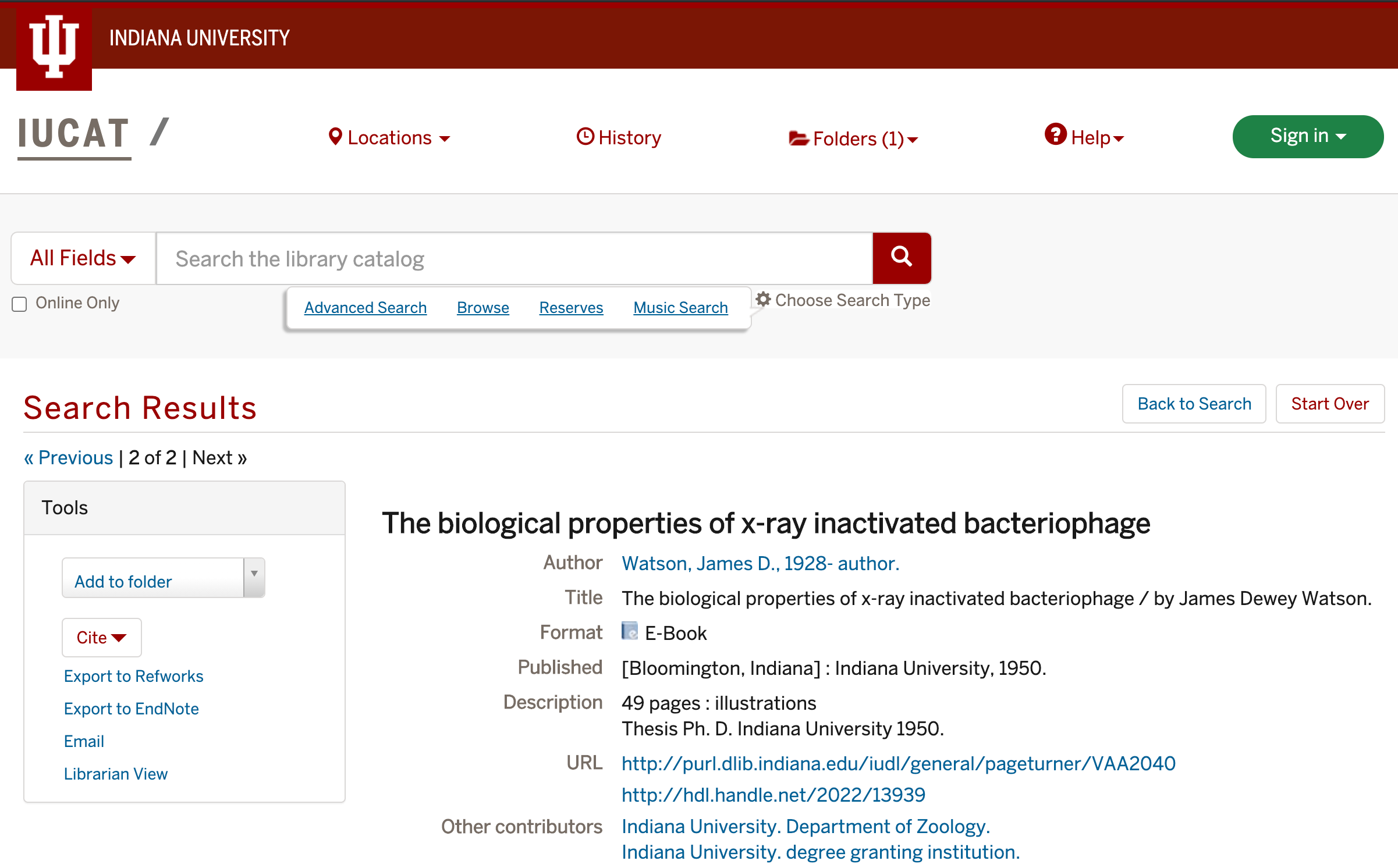 https://iucat.iu.edu/catalog/5986457
https://essi-stage.dlib.indiana.edu/concern/paged_resources/fb4948667?locale=en
Digital Collections File Manager
Apply labels, ordering, and pagination
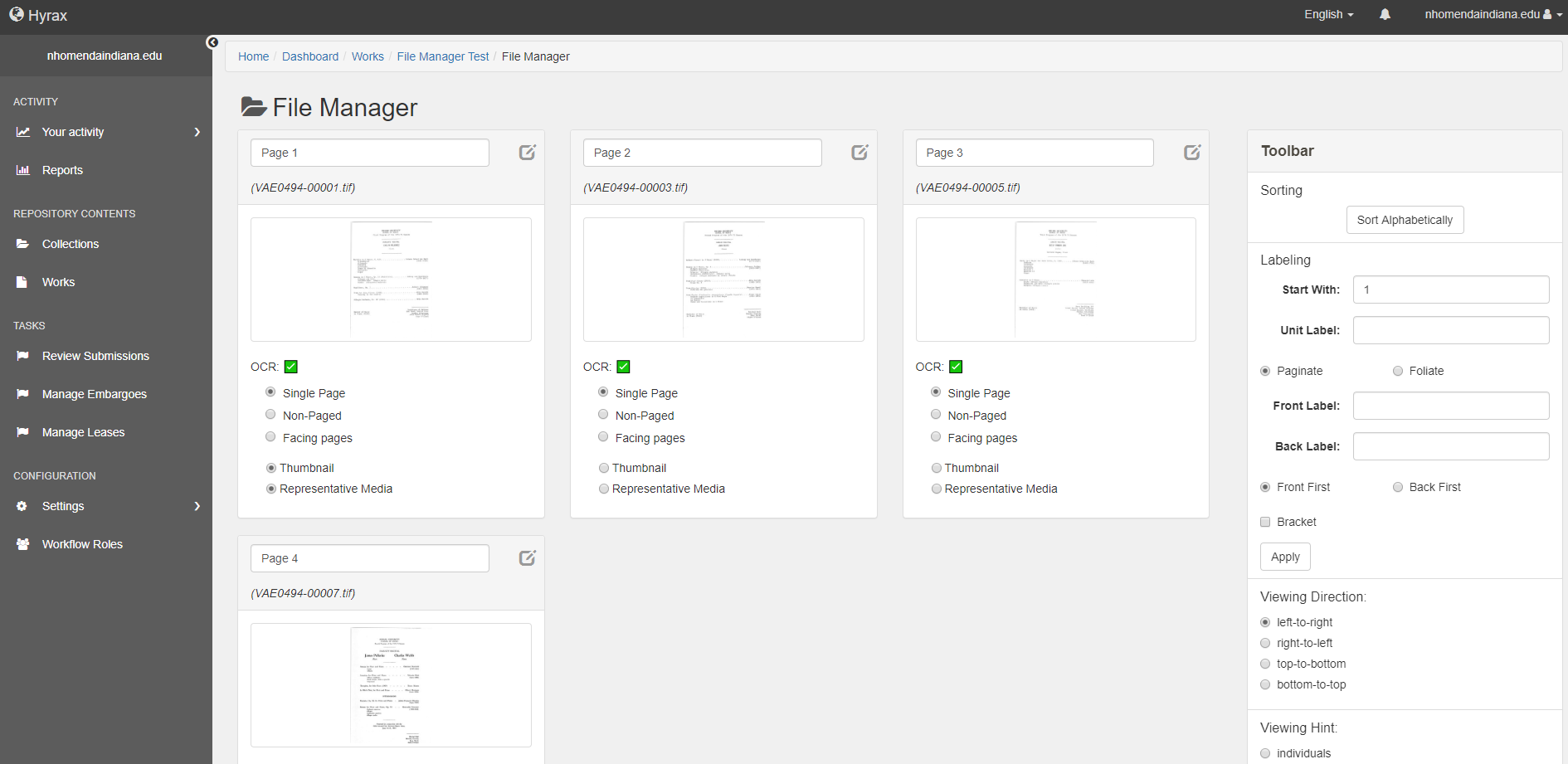 Digital Collections Structural Editor
Add hierarchical structure
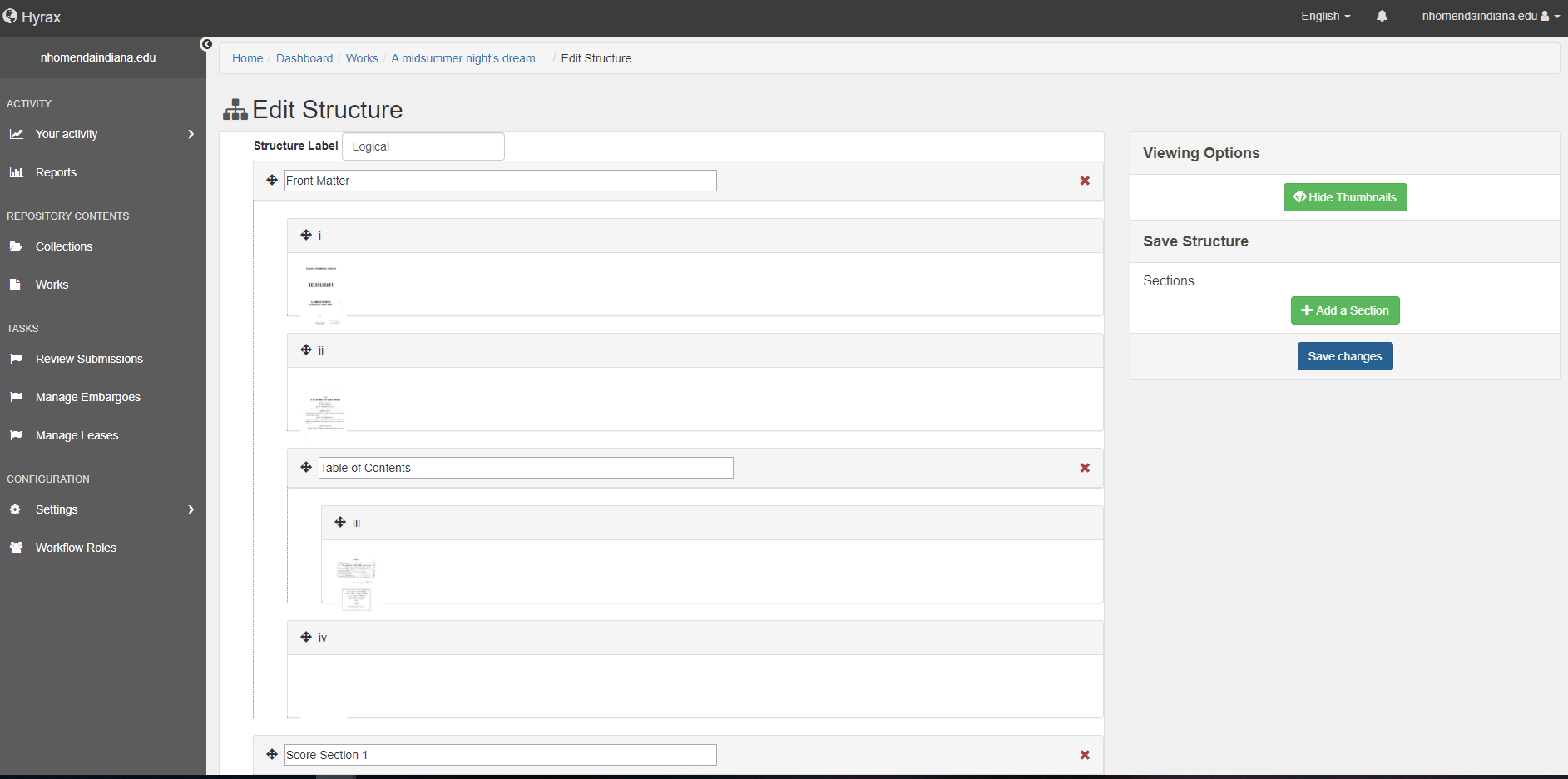 https://essi-stage.dlib.indiana.edu/concern/paged_resources/3j3332392?locale=en
12
Digtal Collections Search Within
Based on community work around IIIF
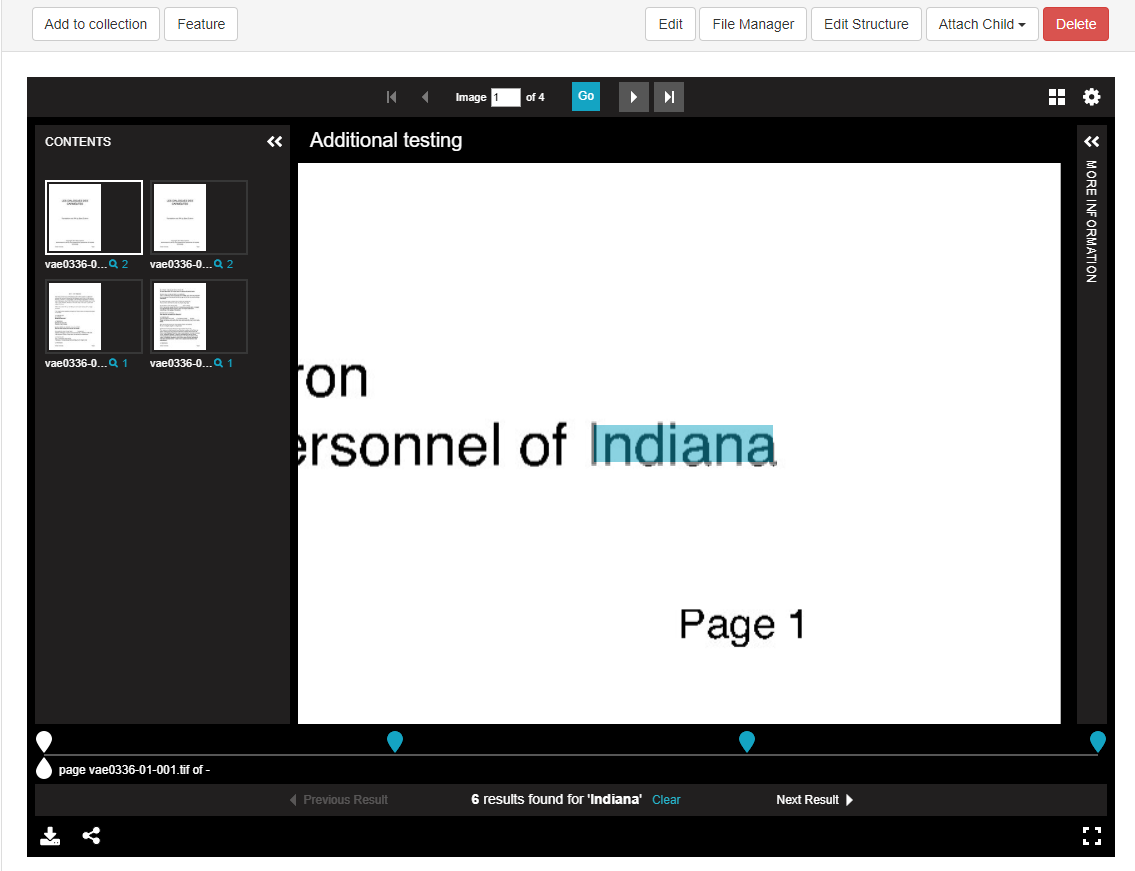 Bulk Import/Export, PDFs, and Allinson Flex
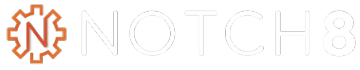 Bulk Import and Export
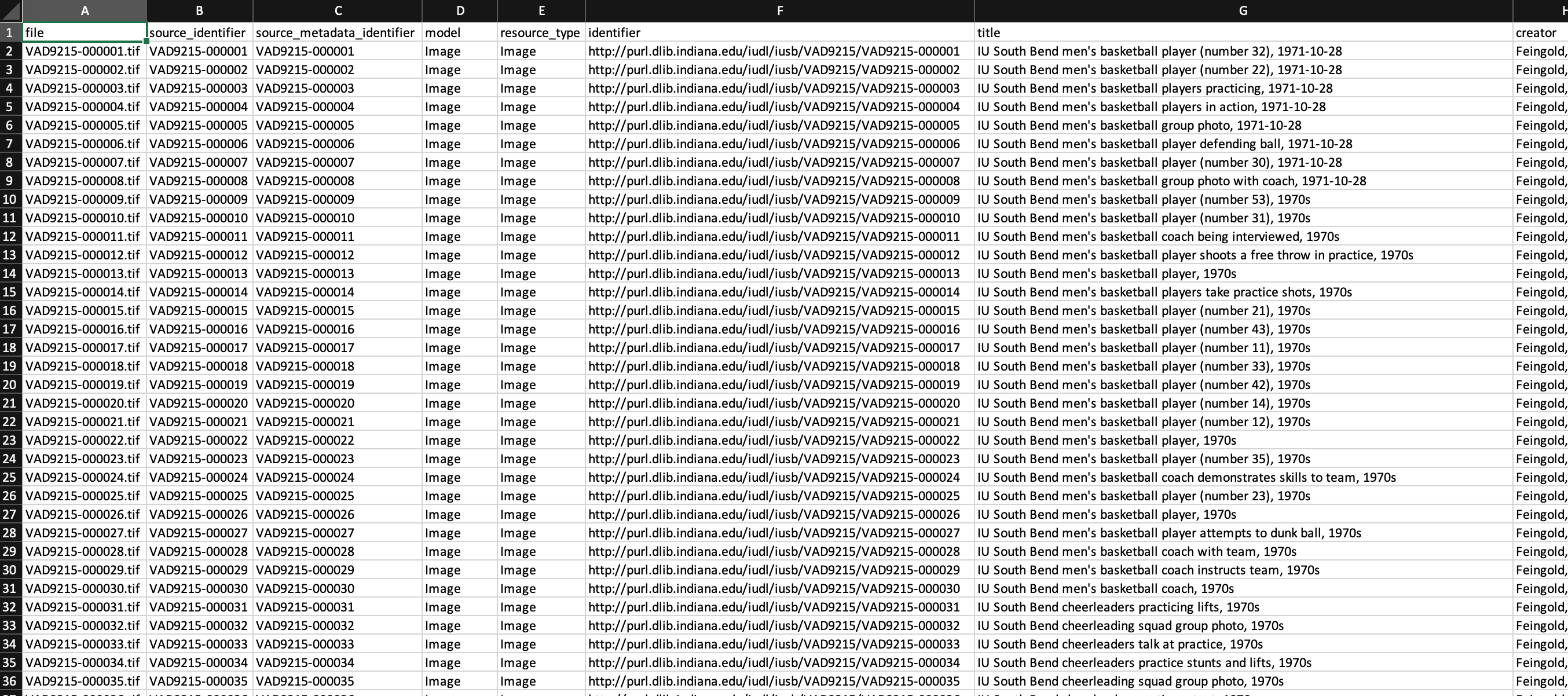 https://github.com/samvera-labs/bulkrax
Completed Batch
PDF Generation
https://essi-stage.dlib.indiana.edu/concern/paged_resources/fb4948667?locale=en
Allinson Flex
https://github.com/samvera-labs/allinson_flex
Gem implementing Machine-readable metadata modeling (M3) specifications found in Houndstooth 
Reads M3 schema and a profile YAML file
Graphical interface in Hyrax
Properties defined dynamically and stored as data
Flexible Metadata Modeling
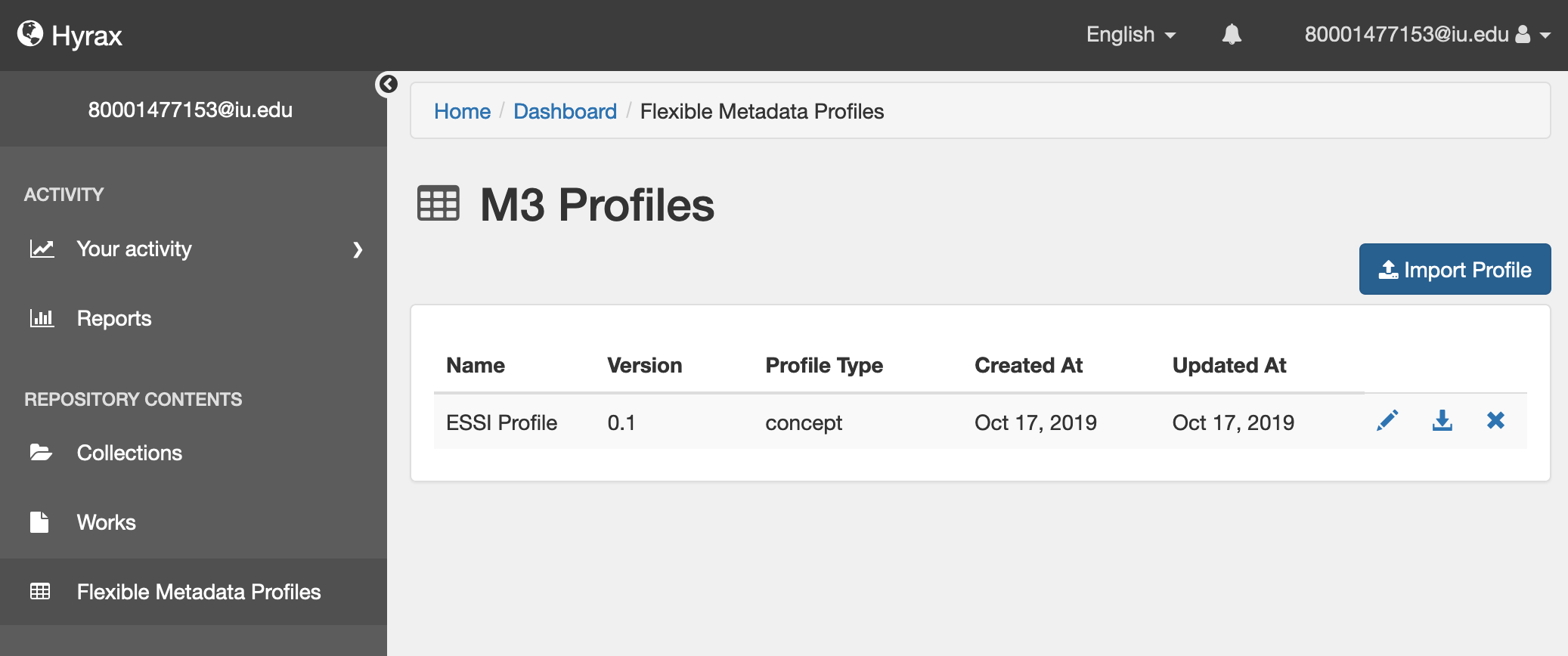 Different Contexts
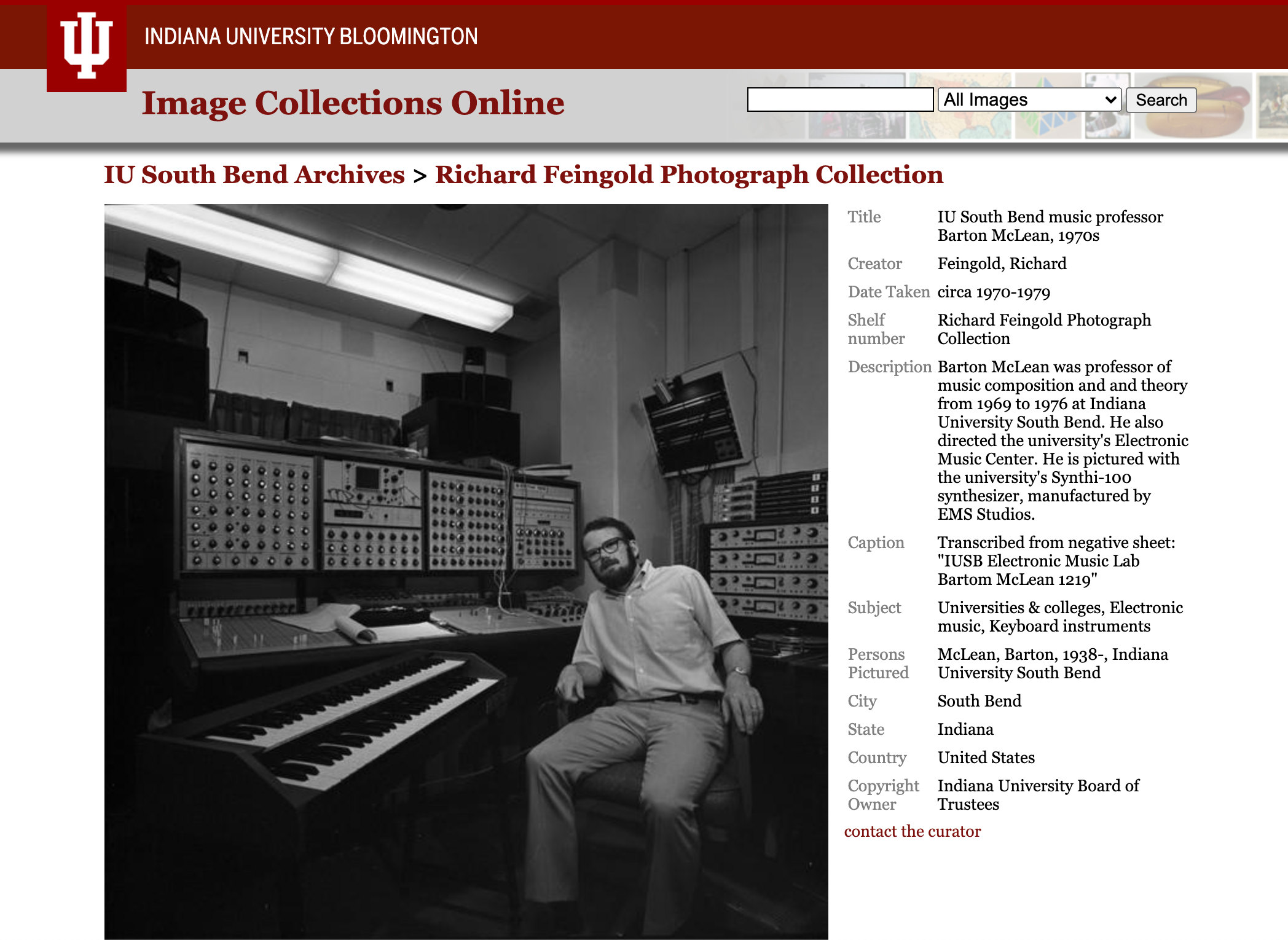 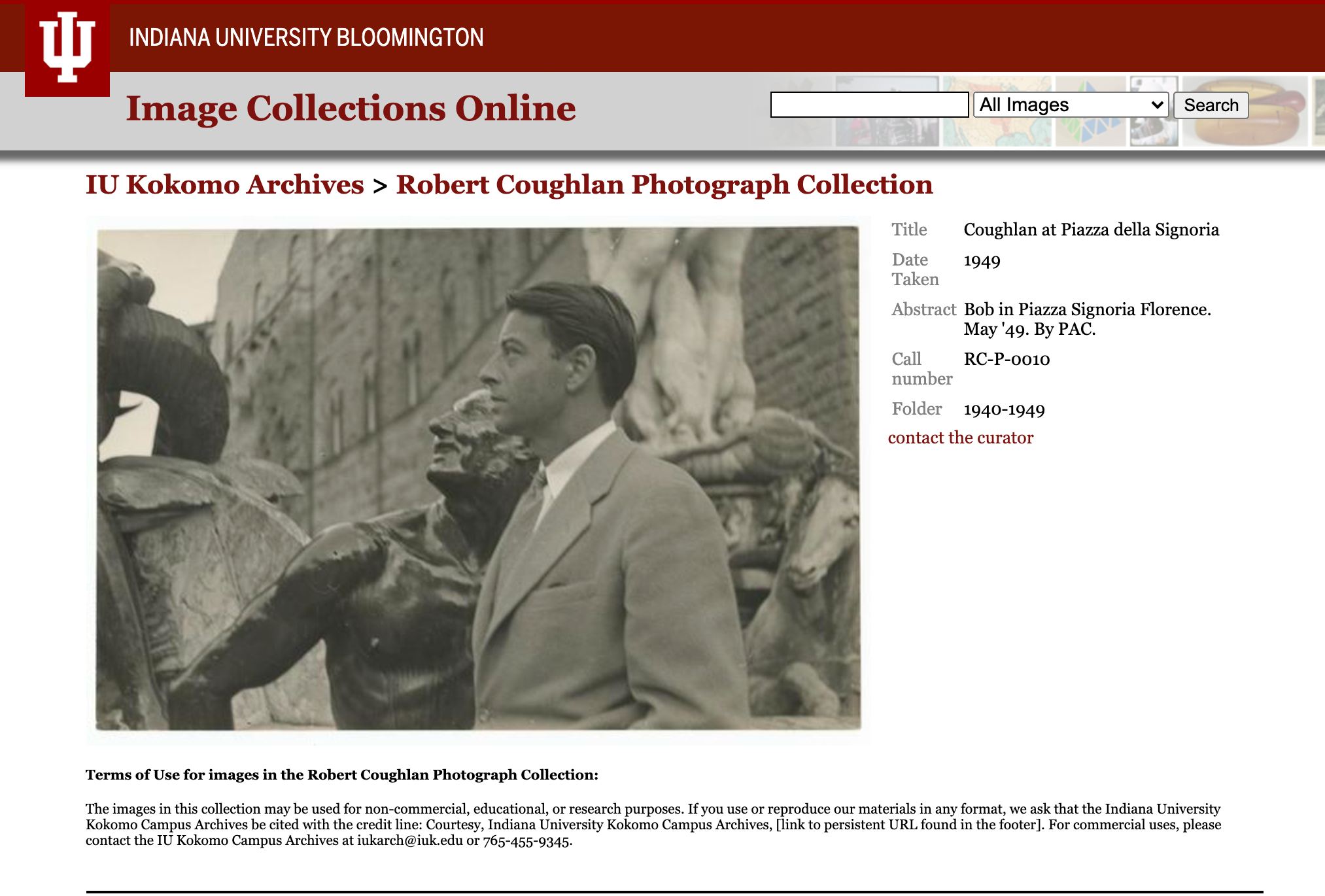 https://staging-essi-web.notch8.cloud/concern/images/j3860692c?locale=en
https://staging-essi-web.notch8.cloud/concern/images/q524jn76v?locale=en
Next Steps
Next steps: Development
Complete public site design
Tailor user-upload workflow
Additional admin set and collection flexible behaviors
Investigate integration with Spotlight
Image collections
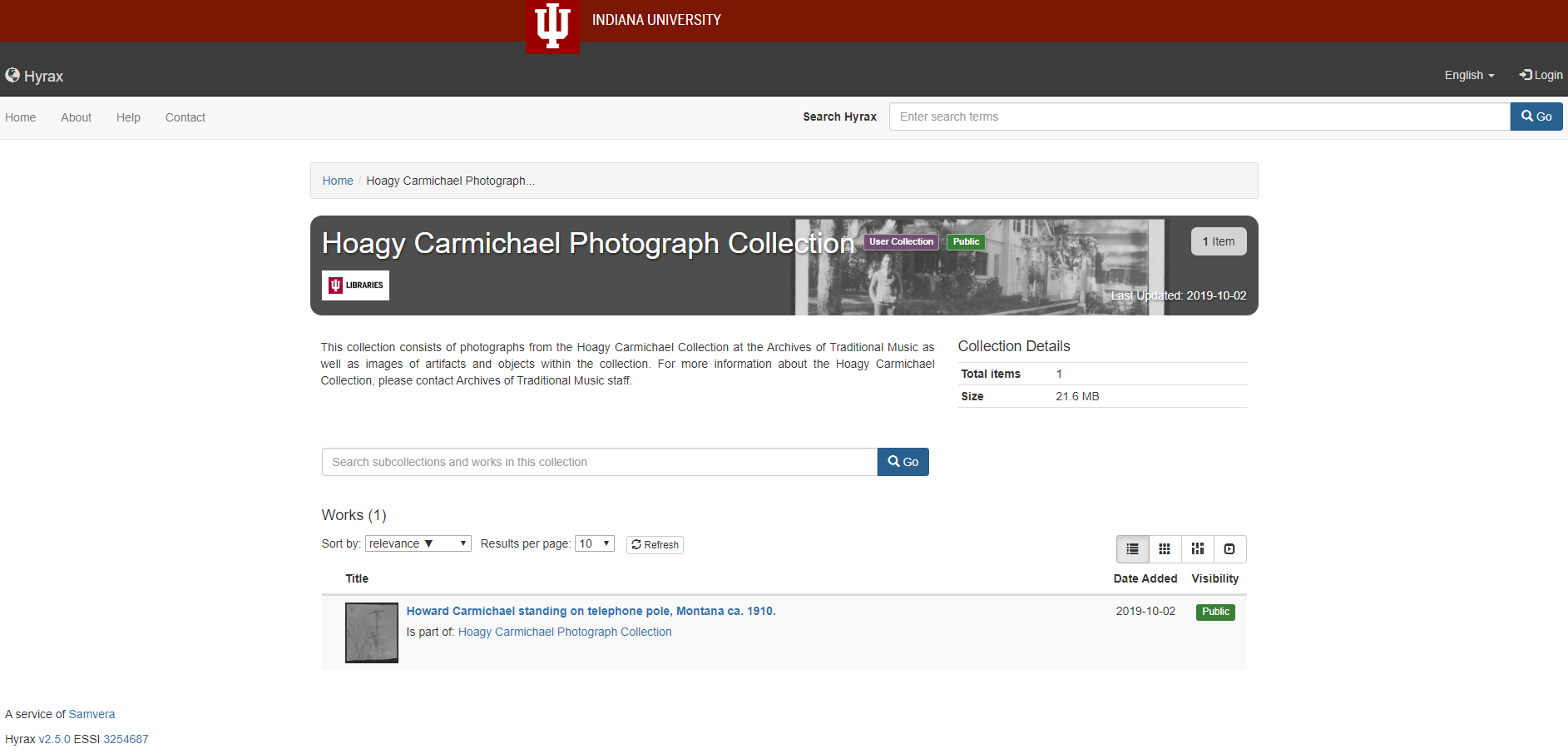 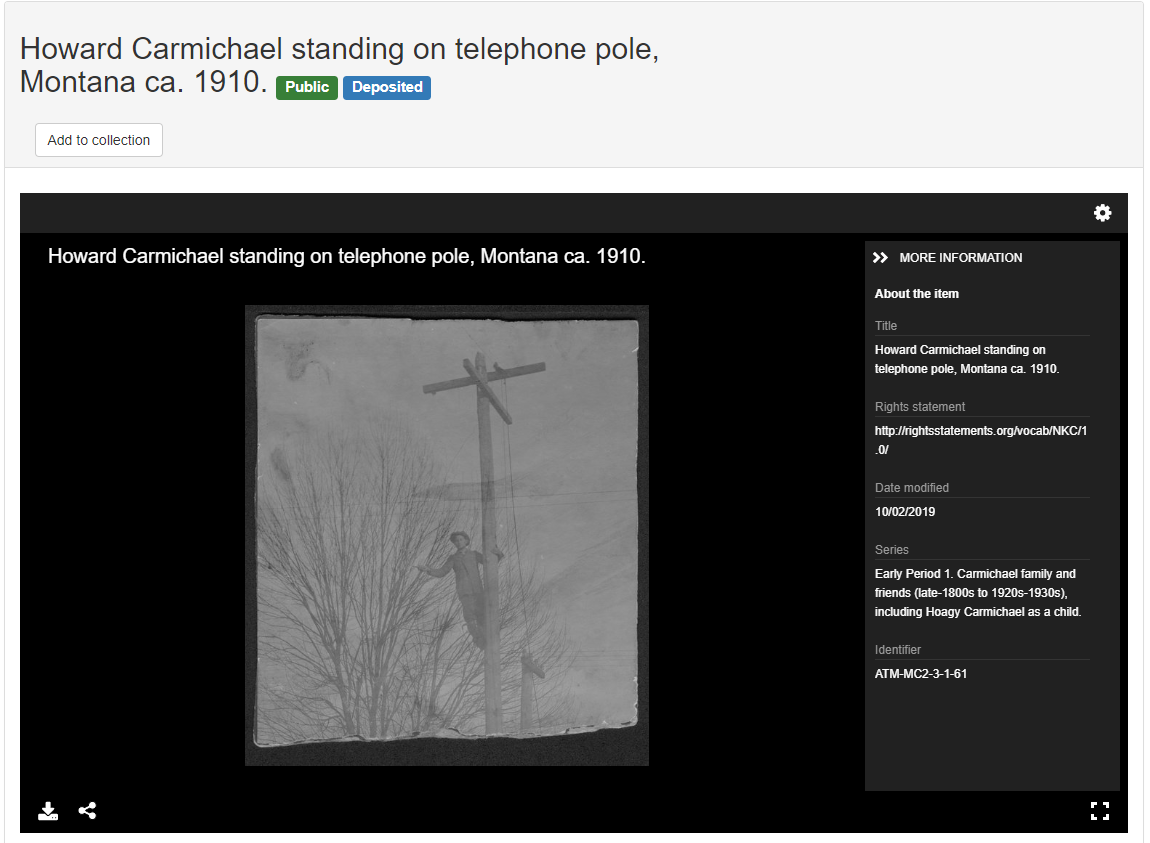 Newspaper collections
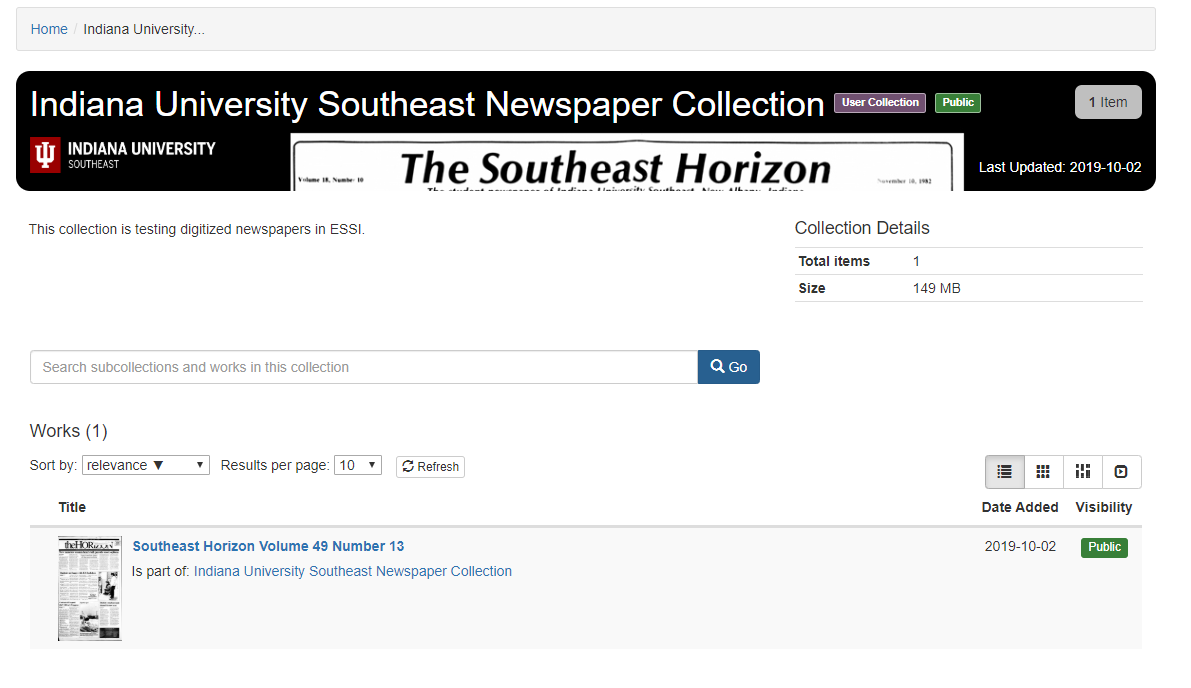 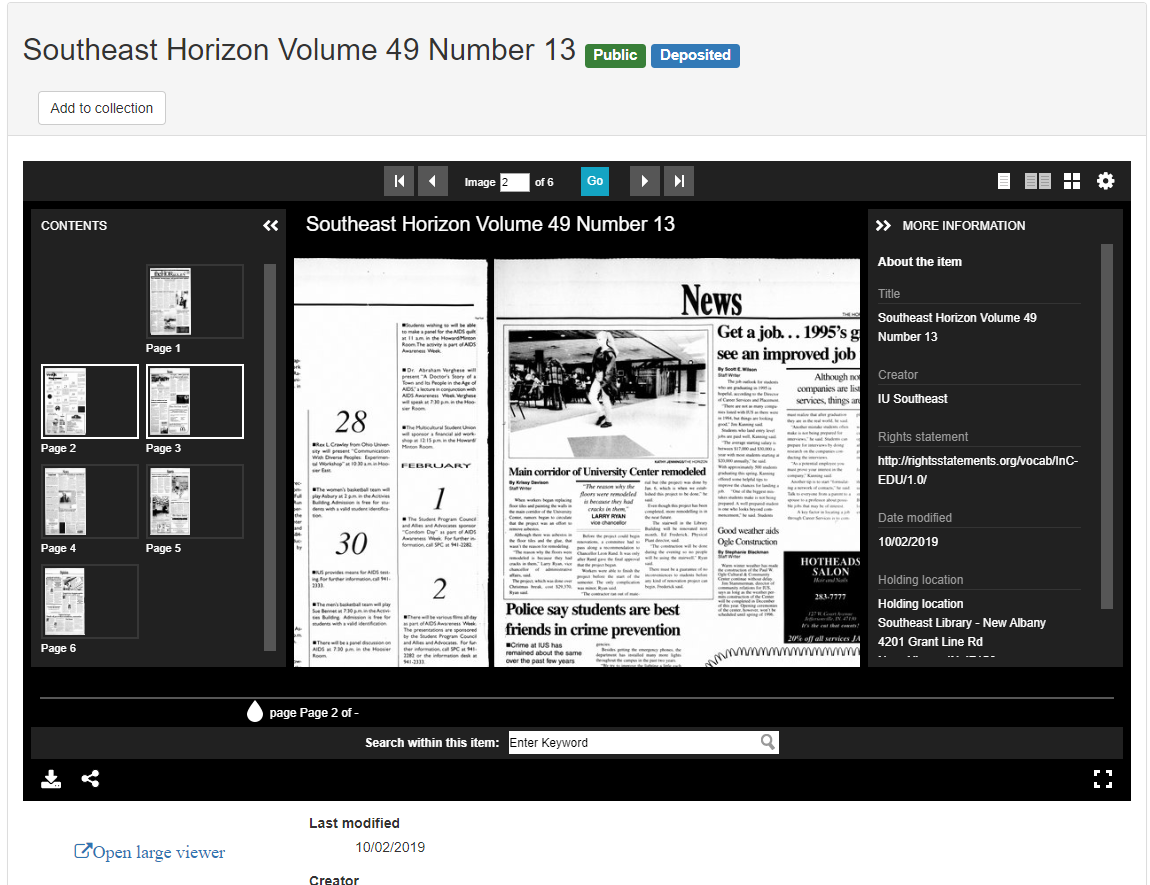 Archival paged content
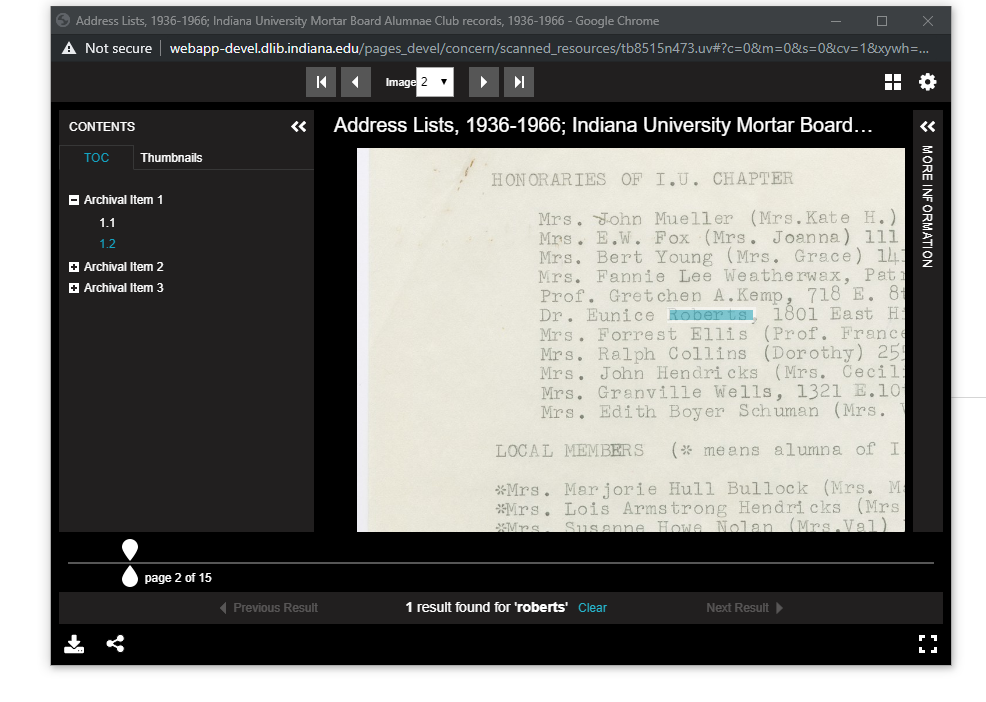 Thanks:
Indiana University Purdue University Indianapolis
Notch8
Newspaper Works (Boston Public Library, University of Utah via IMLS)
https://github.com/IU-Libraries-Joint-Development/essi
https://github.com/samvera-labs/bulkrax
https://github.com/samvera-labs/allinson_flex